November, 2023
Considerations for DSO Sub-band switch delay
Date: 2023-11-10
Authors:
Slide 1
Vishnu Ratnam, Samsung
November, 2023
Abstract
This document identifies two issues related to the sub-band switch delay associated with Dynamic Sub-band Operation (DSO). To address the issues, it proposes: 
making the sub-band switch initial control frame a no-ACK frame, 
the use of a follow-up frame to sub-band switch initial frame, for reserving the channel for the delay necessary for DSO sub-band switch.
Slide 2
Vishnu Ratnam, Samsung
November, 2023
Dynamic Sub-band Operation - Recap
As the maximum supported bandwidth by WiFi rises, non-AP STAs may operate with a smaller supported bandwidth than the AP.
To exploit the full bandwidth supported by an AP efficiently, Dynamic Sub-band Operation (DSO) was proposed in 11-22-2204r0.
In a TXOP, an AP can indicate to DSO-capable clients the sub-band on which they will be served within the TXOP.
The AP initiates transmission to the DSO STAs after sufficient delay to allow the DSO devices to perform the channel switch. The AP also ensures protection of the TXOP for the duration of this switch.
At the end of the TXOP the DSO STAs switch back to the primary channel.
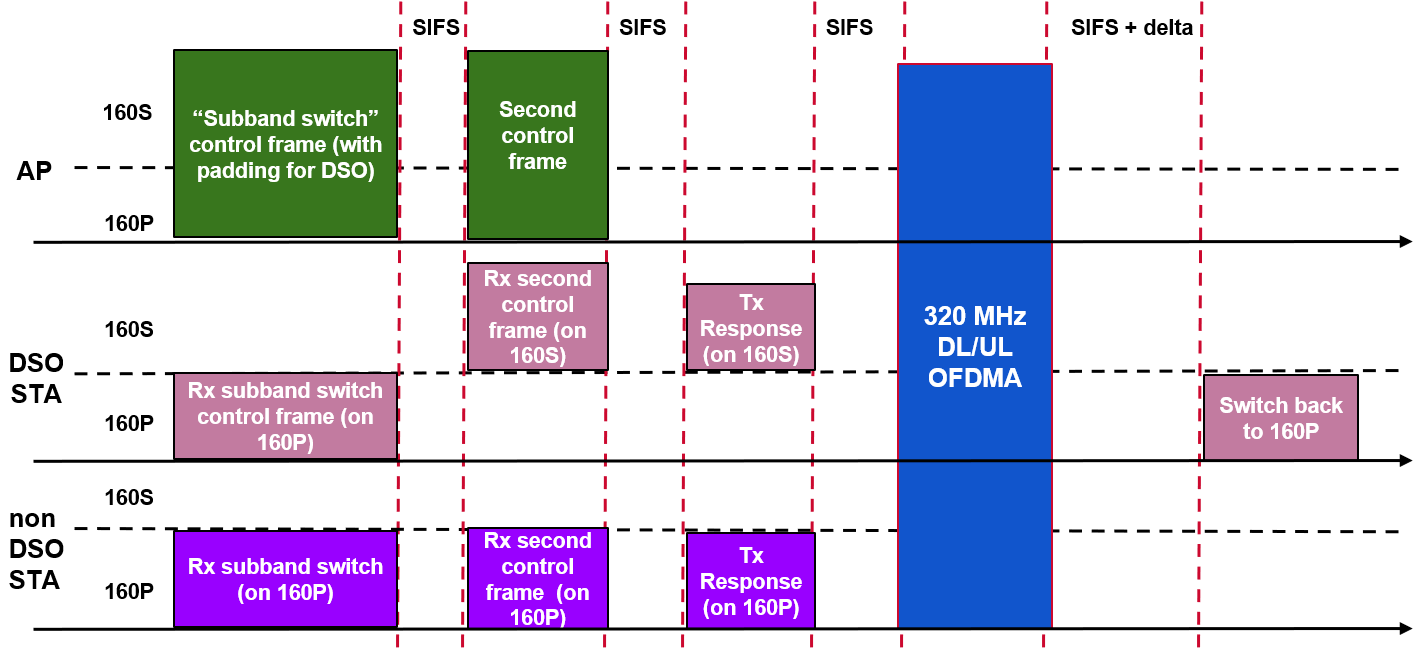 Slide 3
Vishnu Ratnam, Samsung
November, 2023
Existing proposals in UHR
11-22-2204r0
Proposed the high-level idea of DSO.
Proposes that AP send a sub-band switch control frame as a special initial control frame (can be modification of MU-RTS or BSRP) to indicate a DSO non-AP STA its allocated sub-band.
The frame can have sufficient padding to cover the sub-band switch latency. 
The frame may/may not require ACK.

11-23-1496r0
Proposes to perform DSO (similar to 2204r0) but using EMLSR operation. Suggests merging the EMLSR initial control frame with the Sub-band switch control frame.
Slide 4
Vishnu Ratnam, Samsung
November, 2023
Problem 1: Padding overhead
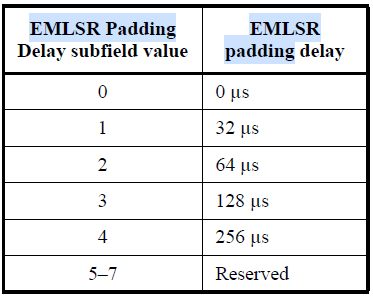 Slide 5
Vishnu Ratnam, Samsung
November, 2023
Proposed solution 1
The sub-band switch initial control (SBS IC) frame should not solicit an ACK response from the DSO STAs. 
During the time required for DSO STAs to switch, the AP can serve other STAs which do not require sub-band switching.
This time can also be useful for transmission of low-latency traffic.
Note: Padding can be also be used, if no other STAs are expected to be served within the TXOP.
TXOP Duration
Frequency
SBS IC for DSO STAs
Serve other STAs
SIFS
SIFS
SIFS
Primary
Time
STAs 2-4 switch back to primary channel
Transmission Start Time for DSO STAs 2-4
Slide 6
Vishnu Ratnam, Samsung
November, 2023
Problem 2: Performing FCS check
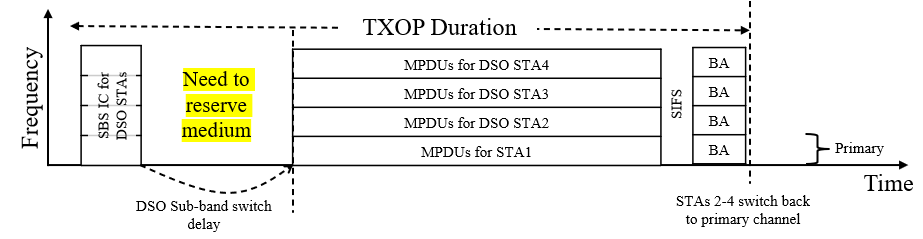 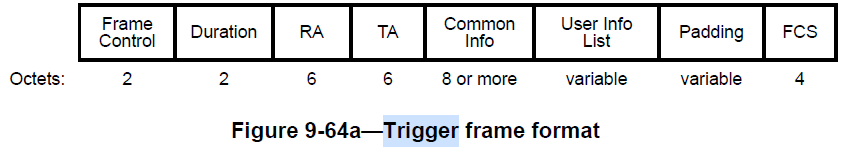 Slide 7
Vishnu Ratnam, Samsung
November, 2023
Proposed solution 2
The medium can be reserved for the sub-band switch delay by transmitting a follow-up frame after the SBS IC frame.
The follow-up frame can be aggregated in same PPDU or can be in another PPDU.
The follow-up frame can carry data or control signaling to other STAs.
The follow-up frame can carry MAC padding if necessary.
This mechanism doesn’t require any major spec changes.
TXOP Duration
Follow-up frame with necessary padding
Frequency
SBS IC for DSO STAs
SIFS
Primary
Time
STAs 2-4 switch back to primary channel
DSO Sub-band switch delay
Slide 8
Vishnu Ratnam, Samsung
November, 2023
Examples of follow-up frame
It can be a frame containing data to STAs that don’t need sub-band switching in MU-PPDU format. On a sub-band with no recipient STAs, the RUs may not be assigned to any STA, and padding bits can be transmitted.






It can be an SBS IC frame meant for the STAs to be served later within the TXOP/SP. These frames may include the pre-FCS padding (if necessary) for covering the sub-band switch of the first set of indicated STAs.
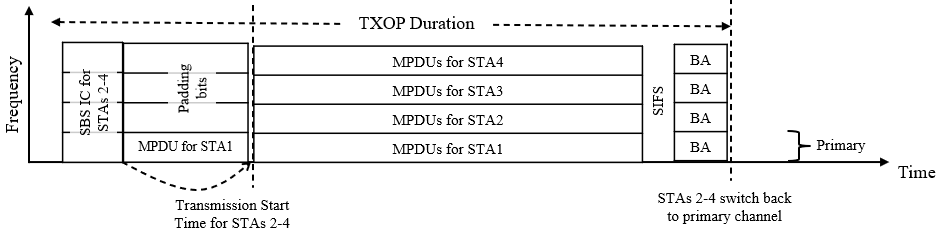 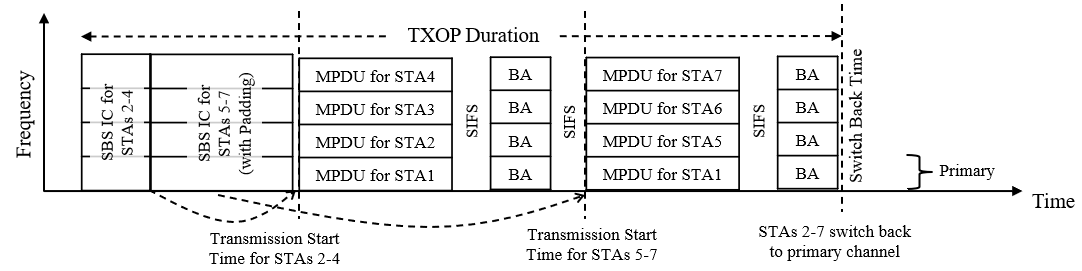 Slide 9
Vishnu Ratnam, Samsung
November, 2023
Alternative solutions
All DSO STAs served in a TXOP are provided indication in the same SBS IC frame. 
Medium is reserved (for the maximum of the sub-band switching delays) by using a new PHY padding or a new post-FCS padding field. [Needs spec changes]
SBS IC frame solicits an ACK from all the DSO STAs.
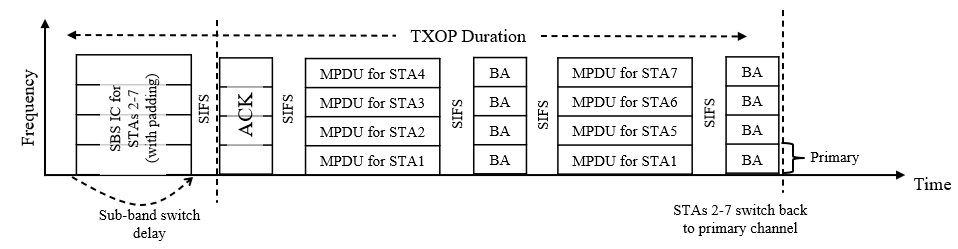 Slide 10
Vishnu Ratnam, Samsung
November, 2023
Overhead comparison in an example scenario
Tx to STA1
Tx to STA3
Tx to STA5
Secondary 80MHz
Tx to STA2
Tx to STA4
Tx to STA6
Non-DSO STAs
Primary 80MHz
TXOP duration
Slide 11
Vishnu Ratnam, Samsung
November, 2023
Overhead comparison results
SBS IC (padding)
SBS IC
Data to non-DSO
Data to DSO
Data to DSO
ACK
Data to DSO
SBS IC2
SBS IC1
Slide 12
Vishnu Ratnam, Samsung
November, 2023
Conclusion
Using padding to reserve medium for the time required for DSO sub-band switch can be inefficient. 
Using a no-ACK SBS IC obviates the need to wait till the DSO switch is completed (by performing padding).
FCS check is not possible if existing mechanisms for padding are used for reserving the medium during DSO sub-band switch.
A follow-up frame can be used to reserve the medium during the DSO-sub-band switch and can be a more judicious use of the resources.
Slide 13
Vishnu Ratnam, Samsung
November, 2023
References
11-22-2204-00-0uhr-dynamic-subband-operation.pptx
11-23-1496-00-0uhr-emlsr-dynamic-subband-operation.pptx
Slide 14
Vishnu Ratnam, Samsung